Today is the 5th of FebruaryJeopardy GameOn the Move
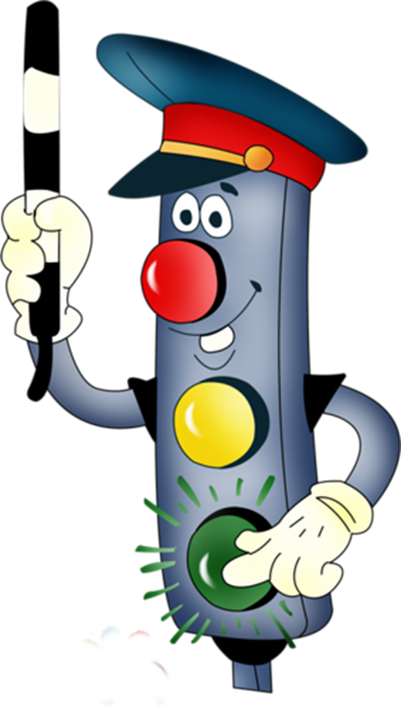 Иванова Вера Владимировна,
Учитель английского языка
МБОУ «Красноармейская СОШ»
Красноармейского муниципального округа
https://resh.edu.ru/subject/lesson/6716/main/231711/
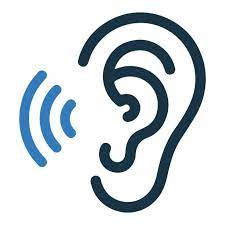 Listen to the interview with a traffic warden and cross out the incorrect sentences:https://resh.edu.ru/subject/lesson/6716/train/231722/
Mr. Johns thinks that some traffic rules are less important than the others.Mr. Johns says that pedestrians never break traffic rules.
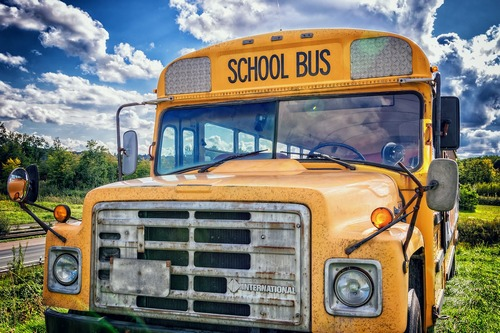 Listen to the speaker and underline the correct answer:https://resh.edu.ru/subject/lesson/6716/train/231728/
1) The teacher is going to go by car. (True / False)2) The children will visit the city concert hall. (True / False)3) There will be a professional guide. (True / False)4) The kids should talk to the driver on the bus. (True / False)5) The kids mustn’t push the others on the bus. (True / False)6) The teacher asked the pupils to be noisy. (True / False)
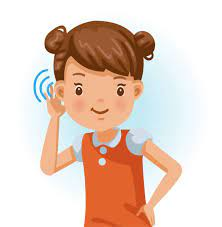 Listen and say the translations of the words:
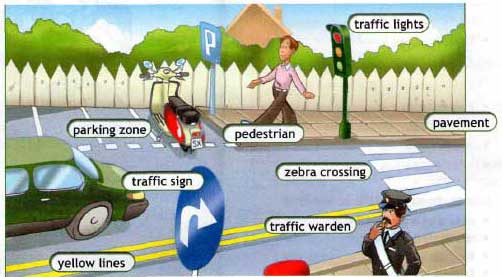 дорожный знак - traffic signрегулировщик - traffic wardenпешеходный переход - zebra crossingсветофор - traffic lightремень безопасности - seat belt
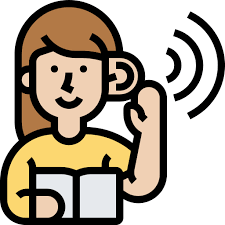 Listen and say the translations of the words:
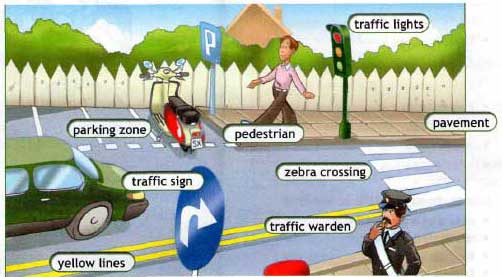 высовываться в окно - lean out of the windowпереходить дорогу - walk straight across the roadдверная ручка - door handleпоток движения - the flow of trafficсмотреть в обе стороны – look both ways
Read the traffic rules and highlight those which tell about safety while travelling by bus:Look for a zebra crossing or a traffic light.Listen and look both ways for traffic.Check your brakes before driving.Don’t annoy the other passengers.Stand still until the bus stopped completely.Sit in the back seat if you are under twelve years old.Don’t lean out of the window.Don’t talk to the driver.
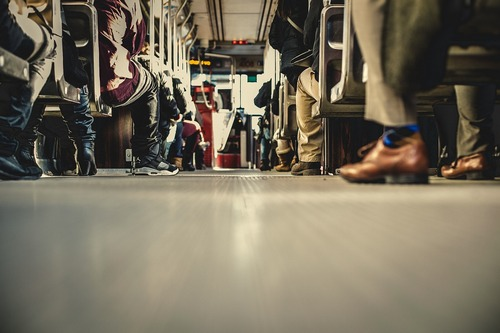 Don’t annoy the other passengers.Stand still until the bus stopped completely.Don’t lean out of the window.Don’t talk to the driver.
Read the text and underline the correct title       While using this kind of transport you must follow a couple of simple rules to stay safe. First of all, you must check the working condition, such as tyres, brakes, etc. Secondly, you must wear a special helmet. Thirdly, you should wear bright clothes in the daytime and white clothes in the dark. It is safe to ride in the flow of traffic, not against it. And finally, never carry the second person as it’s dangerous for both of you.Travelling by carTravelling by bikeTravelling by planeTravelling on foot
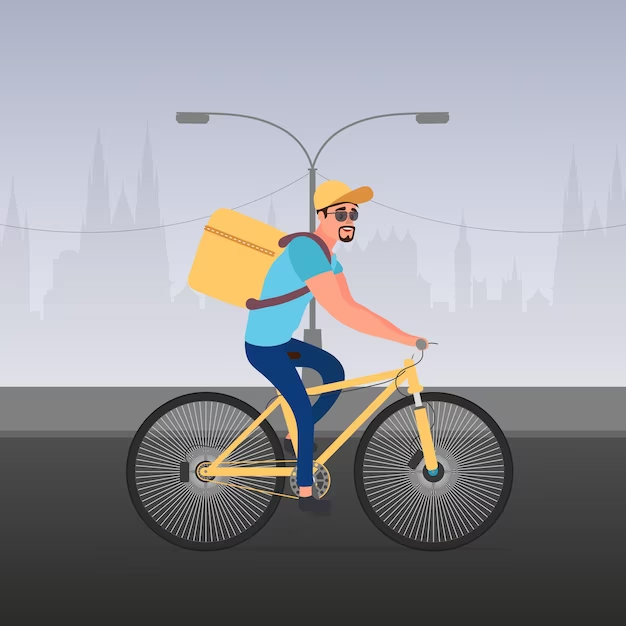 Travelling by bike
Read the definitions and choose the correct answer:1) This is a person who walks along the road on the pavement  - pedestriantraffic wardendriver2) This is a person who regulates the traffic on the crossroads - pedestriantraffic wardendriver
1) This is a person who walks along the road on the pavement  - pedestriantraffic wardendriver2) This is a person who regulates the traffic on the crossroads - pedestriantraffic wardendriver
Read the rules and categorize them: it is dangerous to … it is safe to …Talk to the driver.Look both ways. Lean out of the window. Run on the road. Wear a seat belt. Walk straight on the pavement.  Look both ways for traffic.Cross the street between parked cars. Look for zebra crossing or a traffic light.
It is dangerous to …  It is safe to …Talk to the driver.Look both ways. Lean out of the window. Run on the road. Wear a seat belt. Walk straight on the pavement. Look both ways for traffic.Cross the street between parked cars. Look for zebra crossing or a traffic light.
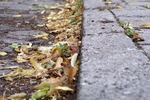 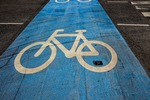 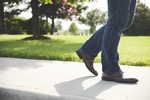 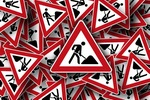 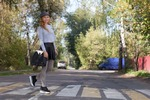 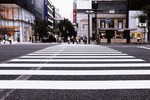 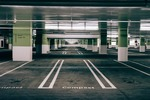 What can you see in the pictures?
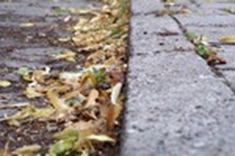 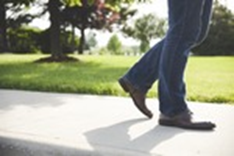 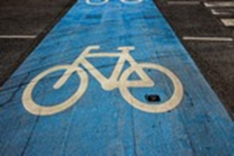 kerb
pavement
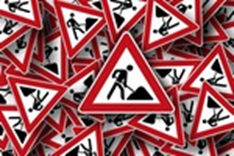 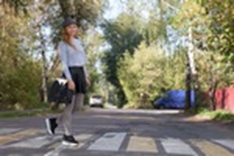 Bike lane
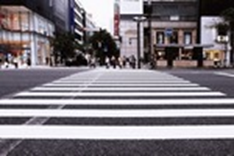 traffic sign
pedestrian
zebra crossing
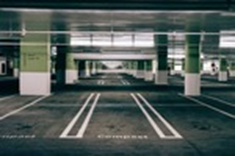 parking zone
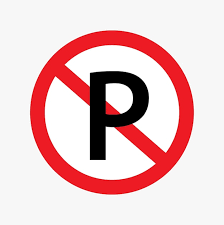 1)
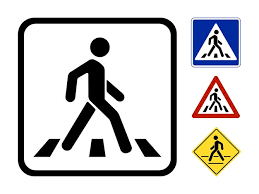 2)
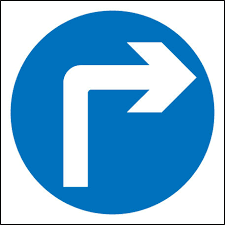 3)
4)
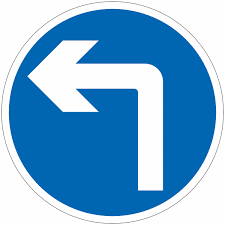 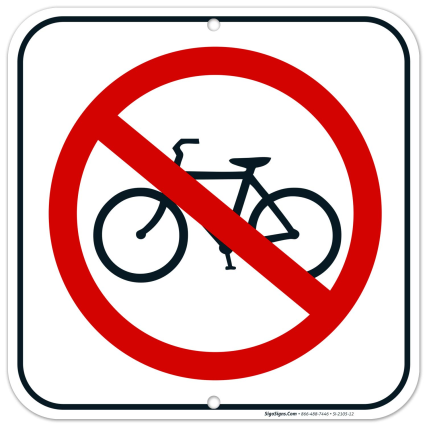 5)
What do these traffic signs mean?
1) You can’t park here!2) You  can turn right!3) You can cross the road here!4) You can’t ride a bike here!5) You can turn left!
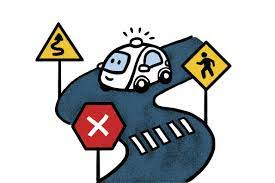 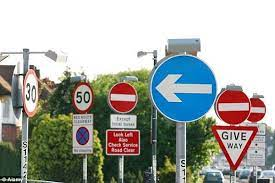 Match the words to make phrases:
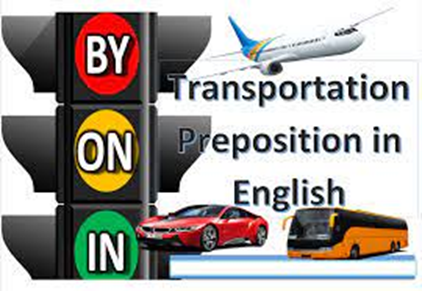 Fill in: by, on, in1) … foot2) … car/bus/train/plane/bike3) … a bus4) … the 8 o’clock train
1) On foot2) By car/bus/train/plane/bike3) On a bus4) On the 8 o’clock train
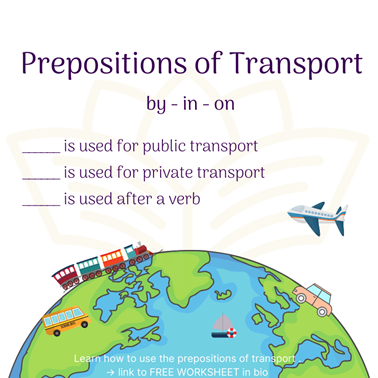 Put the words in the correct order to make road safety rules:1) the/ road/ Walk/straight/across2) both/Look/ways/before/ crossing3) Stop/walk/before/ you/on/ the/ road4) crossing/ Look/for/ a/ zebra
1) Walk straight across the road.2) Look both ways before crossing.3) Stop before you walk on the road.4) Look for a zebra crossing.
Fill in the correct Imperative:
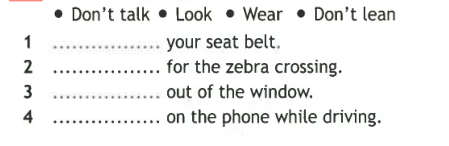 1. Wear your seat belt.2. Look for the zebra crossing.3. Don’t lean out of the window.  4. Don’t talk on the phone while driving.
Translate: Не играй с дверными ручками в машине!
Don’t play with the car door handles!
Translate: Не разговаривайте с водителем автобуса!
Don’t talk to the bus driver!
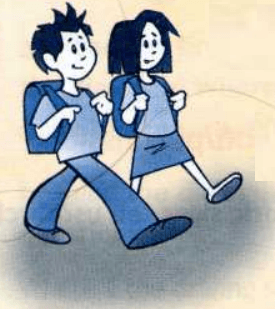 Speak about rules for pedestrians!
Look for a zebra crossing or a traffic lights crossing.Don’t cross between parked cars. Stop before you walk onto the road.Stand on the pavement near the kerb.Listen and look both ways for traffic.Make sure it’s clear and walk straight across the road.Don’t run.
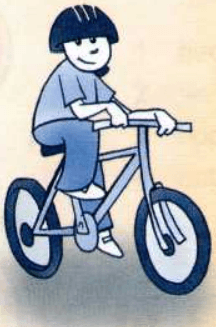 Speak about rules for cyclists!
Make sure your bike is in good working condition.Check your brakes and tyres regularly.Wear a bicycle helmet.Ride with the flow of traffic, not against it.Use bike lanes.Wear bright clothes in daytime.Never carry a second person on your bike.
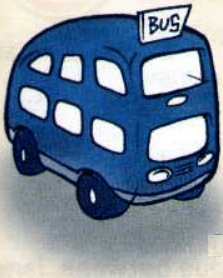 Speak about rules for passengers of a bus!
Stand well back until the bus has stopped completely.Don’t push others when you enter the bus.Sit down on your seat quietly and quickly.If there aren’t free seats, use handgrips.Don’t talk to the driver or annoy others on the bus.Don’t lean out of the window.Don’t wave from the window.
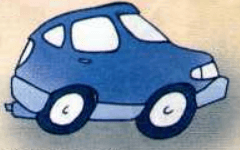 Speak about rules for passengers of the car!
Always sit in the back seat if you are under 12 years old.Wear a seat belt.Don’t block the rear view mirror.Don’t play with the car door handles.Always use the door on the pavement side to get out of the car.
Thank you for the lesson
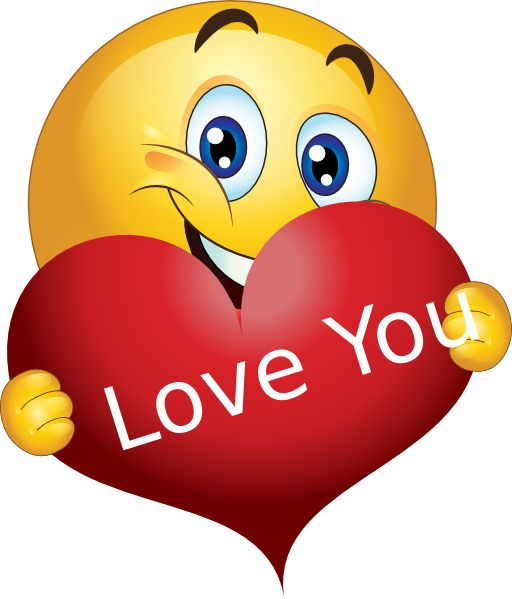